Hayata Olumlu Bakış Açısı Kazandırma
İyi Düşün, İyi Hisset, İyi Ol 
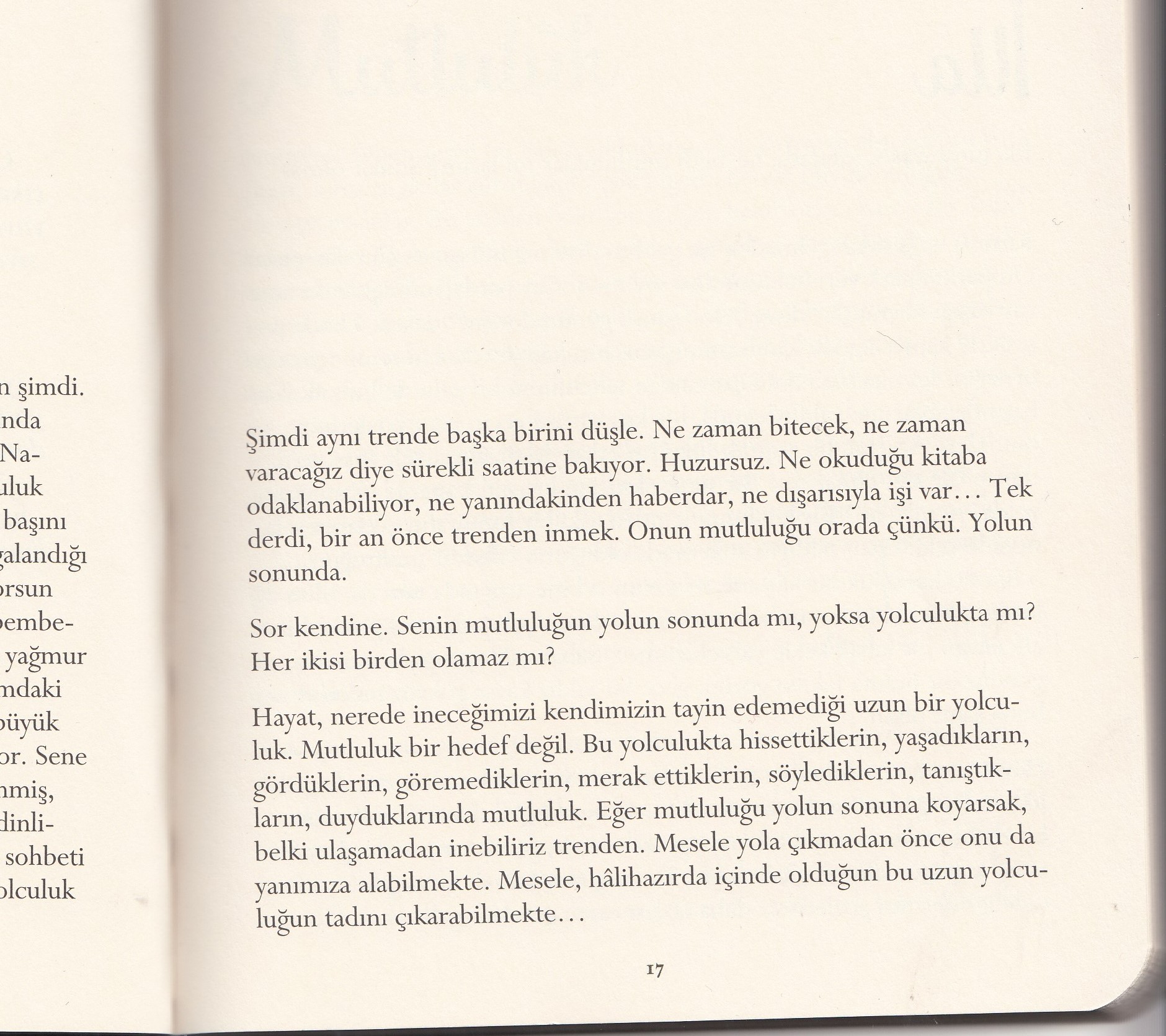 Sor bakalım kendine.Bugün nasılsın?
Kendini en son ne zaman iyi hissettin?
Kendini mutlu etmek için neler yaparsın?
Hayatın mükemmel olmadığını hepimiz biliyoruz.Her zaman inişler ve çıkışlar, önceden görülmeyen engeller olacaktır. 
Hoşunuza gitse de gitmese de, bu yüzden kendimizi mutsuz hissetsek de bu durum böyle. 
Yaşamımızda beliren ve önceden kestiremediğimiz olaylar için hiçbir şey yapamayız ama en azından bunlarla başa çıkabilmek için bir şeyler yapabiliriz.
Dünya kötü bir yer değil.
Üçüncü sayfa haberlerinden sonra dünyanın sonu gelmeli diye düşünebilirsiniz. Ama dünya kötü bir yer değil. Haberlerde iyi ve olumlu haberlerden çok kötü ve negatif durumları haber yaparlar. Onları suçlayamayız. İlgi çeken haber şekli budur. Fakat haberleri izleyerek kararınızı vermeyin. Gerçekten çok iyi şeyler ve güzel olaylar oluyor. Dünyaya olumlu bir pencereden bakın.
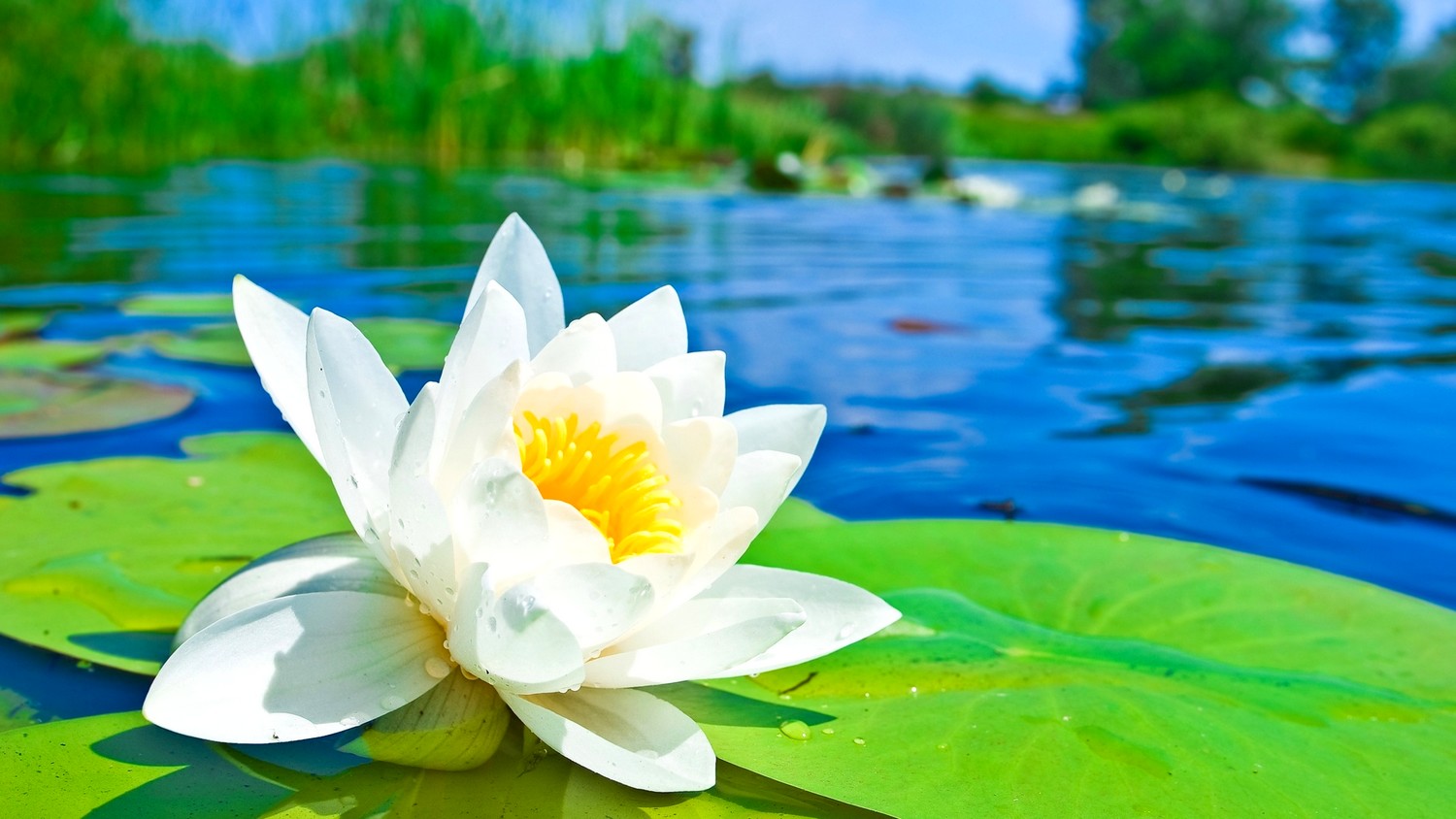 Slayt Başlığı Ekle - 4
Biz insanlar davranışlarımızı ve performansımızı etkilemek istiyorsak bunu ancak bilinçaltı zihnimizle yapabiliriz. Bunun için kendimize yeni, olumlu düşünceler  seçmeli ve bunları sürekli bilinç zihnimizde tekrarlamalıyız. Buna göre;
Olumlu Düşünme
OLUMLU DÜŞÜNCE NEDİR?Hayatın her alanında, bizi her konuda etkileyenaslında bizim olaylara nasıl baktığımızdır. Şunu unutmamak gerekir ki;meydana gelen her olay nötrdür. Yani olumlu ya da olumsuz değildir. O olayı çeşitli deneyimlerimizle biz olumlu ya da olumsuz hale getiririz. Şöyle söyleyebiliriz; dere akıyor, iyi mi kötü mü? Neye göre, kime göre?
Olumlu Düşünme, bilinçaltı zihnimizin yönlendirebilme yeteneğini olumlu biçimde kullanmaktır.
Olumlu Düşünme, kendinizi ve başkalarını sevmek çevrenizdeki insanlarla ilgilenmek demektir.
Olumlu düşünmenin de  ötesinde bir şey vardır ve bu ikinci şey olmadan birincisi işe yaramaz.Olumlu düşünmenin ötesinde olan şey, olumlu inançtır. Olumlu düşünme roketse, olumlu inanç da onu yıldızlara götüren yakıttır.Düşünme gerçeğin doğuşudur.Olumlu düşünmenin gerçekleşmesini olumlu inanç sağlar.
Olumlu olmak, açık ve dostça olmaktır;ne istediğini bilmek ve buna göre harekete geçmek demektir.Olumlu olmak demek, bilinçli olarak işin parlak, güzel yanına bakmak demektir; dünyaya gerçek dışı şekilde toz pembe gözlerle bakmak değildir.
Diğer bir ifadeyle;Olumlu olmak, daha az endişeli ve daha mutlu olmak demektir. Zihninizi endişelerle doldurmak yerine, meselelerin iyi tarafına bakmayı seçmektir.Mutsuz olmak yerine mutlu olmayı seçmektir.
OLUMLU DÜŞÜNCENİN GÜCÜ
KENDİNİZE GÜVENİN
	Kendi gücünüze inanmadıkça başarılı ve mutlu olamazsınız. Gücünüze inanır ve kendinize güvenirseniz, daima başarılı olursunuz. Oysa aşağılık ve yetersizlik duygusu ümitlerinizin kırılmasına yol açar. Kendinize güven duygusu daha güçlü insan olmanızı sağlar. İnsan olumsuz düşünmeye başlamışsa kafasına devamlı olumsuz fikirler gelecek ve yaşamını zehir edecektir.
OLUMLU DÜŞÜNCENİN GÜCÜ
SAKİN KAFA GÜÇ DOĞURUR
	İç huzuru duyarak kendinizle barışık yaşamak herhalde en güzel yaşam biçimidir. Bu etapta verilecek en büyük uğraş, düşünme tarzını bu biçime dönüştürmek için verilen uğraştır.
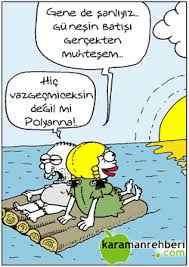 OLUMLU DÜŞÜNCENİN GÜCÜ
SÜREKLİ ENERJİK OLMAK
	Hepimiz düşündüğümüz gibiyiz. Nitekim güçlü olacağımızı düşünürsek güçlü, sağlıklı olmayı düşünürsek sağlıklı oluruz. Beynimiz vücut mekanizmamıza, sinir sistemimize yorgun olma mesajı göndererek bu yönde hareket etmelerini sağlar ve sonuçta yorgun düştüğümüzü görürüz.
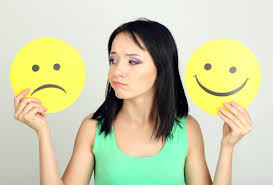 OLUMLU DÜŞÜNCENİN GÜCÜ
MUTLULUĞUNUZU KENDİNİZ YARATIN
Abraham Lincoln, “Bir insan mutlu olmayı isterse mutlu olur”der. Eğer mutsuz olmayı isterseniz, tabii ki mutsuz olursunuz. Bu tamamen size bağlıdır. Kendinize “Her şey iyi gidiyor, yaşamak çok güzel, ben mutluluğu seçtim” derseniz kesinlikle mutlu bir insan olursunuz.
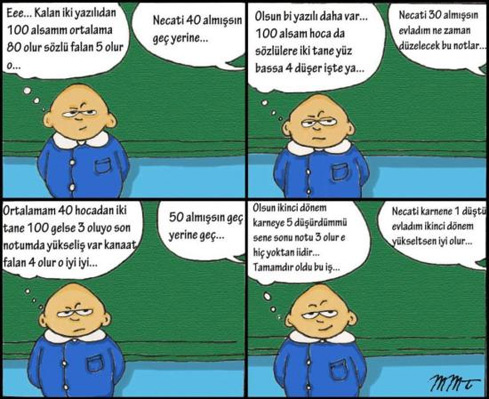 OLUMLU DÜŞÜNCENİN GÜCÜ
ÜZÜLME ALIŞKANLIĞINI NASIL BIRAKABİLİRİM
Üzüntü zihnimizi kaplayan yıkıcı bir duygudur. İçimize bir defa yerleşti mi bütün zihnimiz artık onla meşgul olur. Üzülme, çağımızın en büyük hastalıklarındandır. Üzüntü alışkanlığından kurtulmak için atacağınız ilk adım, “ben bu alışkanlıktan kurtulabilirim, bu alışkanlığı yenebilirim” diyebilme inancına sahip olmaktır.
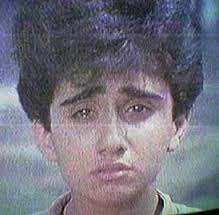 OLUMLU DÜŞÜNCENİN GÜCÜ
YENİ DÜŞÜNCELER SİZİ DEĞİŞTİREBİLİR
Düşündüğünüz sürece varsınız. Kafanızdaki bütün eskimiş, yorulmuş ve kullanılmayan düşünceleri atın. Onun yerine kafanızı, taze fikir sevgi ve iyilikle doldurun. Böyle yaparsanız gerçekten hayatınızı da değiştirirsiniz.
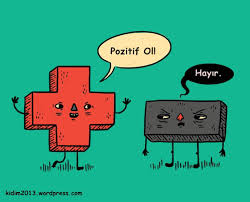 OLUMLU DÜŞÜNCENİN GÜCÜ
GÜÇ KAZANMAK İÇİN GEVŞEYİN
Bir klinikte özellikle ülserli hastalar üzerinde yapılan bir araştırma, ülserli hastaların yarısının fiziksel bir rahatsızlıktan değil, aşırı üzüntüden, koyu bir nefretten ve yoğun bir suçluluk duygusu veya gerginlikten dolayı ülsere yakalandıklarını göstermiştir.
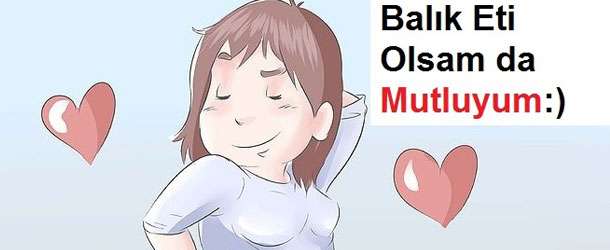 Olumlu düşünce yapısını benimsemiş insan işbirlikçi, ikna edici ve öğrenmeye daima açıktır. 
   Hayatınıza pozitif düşünceyi davet ederseniz, hem kendinizi hem de dış dünyayı daha fazla seveceksiniz. Kendimizi ve başkalarını sevmek özgüven oluşturur. Böylece çevremizde oluşturacağımız güvenli bir dünyada yaşamak daha sağlıklı, kolay ve mutluluk dolu olacaktır.
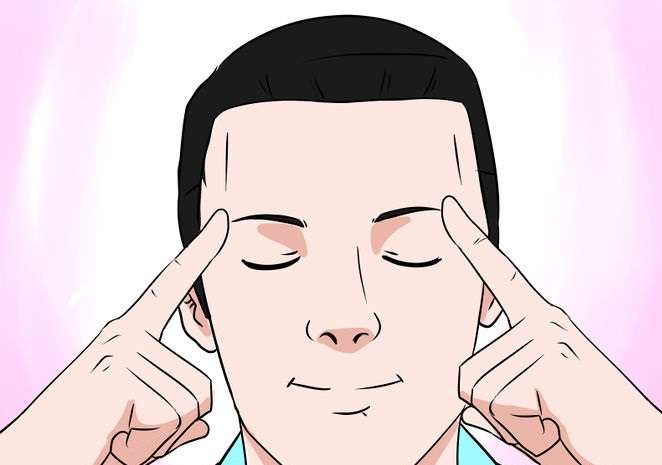 Olumsuz cümle yapılarından kaçının

“Korkmayacağım” demeyin “Sakin ve rahatım” deyin. Başka sözlerle istediklerinizi düşünün, istemediklerinizi değil.

Eğer olumsuz düşüncelerden hemen kurtulmazsanız giderek büyürler ve zihninizi tümüyle kaplarlar.Kendinizi olumsuz düşünceler yolunda ilerlerken yakaladığınızda hemen aklınıza “ DUR” deyip yerlerine olumlu düşünceler koyun.
Kendi kendinize, “Ben olumsuz düşüncelerle dolu olursam, başarılı olmayı nasıl bekleyebilirim?” diye sorun.Kendinizi ümitsiz ve yetersiz hissettiğiniz zaman, sahip olduğunuz yeteneklerin bir listesini yapın.Küçük ve önemsiz olmasına aldırmadan her işi büyük bir gayretle ve hevesle yapın
Sevginin ve bağışlamanın sağlığımız üzerindeki olumlu etkisini unutmayın.
Nefret ve kin duygusundan kurtulun, onun yerine iyi duygulara sahip olun.Zihniniz sağlıklı olursa bedeniniz de sağlıklı olur,bunu hiç unutmayın!
Başkalarına yardım etme fırsatını yakaladığımız zaman çok şaşırtıcı sonuçları bekleyebiliriz. Gerçekten içten bir duyguyla yardım ederseniz, kendinizi iyi hissedersiniz.

 Hiçbir zaman ümitsizliğe kapılmayın.İnsanlar işlerin yolunda gitmeyip artık başarılı olamayacaklarını düşündükleri anlarda gayret gösterip çalışınca başarıya ulaşmışlardır.Sahip olduğunuz değer ve olanakların daima farkında olun.
HER ŞEY YOLUNA GİRER

Yolunuza sorunlar çıkarsa bunlara direnmeyin.En güçlü olabildiğiniz zamanlar, esnek kalabildiğiniz zamanlardır.Aksilikler her zaman olabilir ve bazen ters bir dalga gibi ayaklarınızı yerden kesip sizi sürükleyebilir.Dalgaya karşı yüzmeniz, Sinirlerinizi harap eder; enerjinizi tüketir ve kazanma şansınızı yok eder.Dalganın tepesinde yüzdüğünüzden emin olun.
YÜREKTEN NEYE İNANIRSAK O GERÇEKLEŞİR -İSTER İYİ İSTER KÖTÜ OLSUN. ÇARPICI BİR ÖRNEK...

Bu olay Amerika Birleşik Devletleri’ndeki bir idam mahkumunun başından geçti. B u mahkum elektrikli sandalye yerine bilekleri kesilerek idam edilmeyi tercih etmişti.Gözleri bağlandı.Bir görevli, mahkumun bileğine bir kuş tüyünü sürttü ve mahkum öldü.
OLUMLU DÜŞÜNME VE MORAL
Bir gün işten eve dönerken mahalledeki çocukların evimin yanındaki parkta futbol oynadıklarını gördüm ve maçı seyretmeye başladım.Kalenin arkasındaki sıralardan birine oturdum ve yanımdaki çocuğa skoru sordum Çocuk “4-0 mağlubuz” diye cevapladı gülümseyerek “Gerçekten mi?”dedim. “Pek moralin bozulmuş gibi görünmüyorsun ama.” Çocuk gayet rahat cevap verdi: “Niye bozulsun ki moralim?” dedi şaşırmış bir ifadeyle, “Maç daha başlayalı beş dakika oldu.”
Korkunun en büyük düşmanı olarak inancı olumlayın.İnanmanın olumlu gücünü uygulamaya çalışın.İçinizde bir boşluk hissetmenize izin vermeyin, içinizi daima inancın gücüyle doldurun.
Hepimizin türlü türlü sıkıntıları, çözemedikleri, derin kederleri, hesapları, hastalıkları, yorgunlukları var. Ama gökyüzü yerinde duruyor. 
Başını birkaç saniye kaldır ve gökyüzüne bak. Güneş gözlüklerinle değil, çıplak gözle… Bırak kamaşsın gözlerin. Bu mavilik başımızın üstüde durdukça hayattayız demektir. Lütfen “ama ben “ diye başlayan bir cümle kurma…

“Kış aylarını sevmiyorum, depresyonum tetikleniyor”, diyorlar. “Sonbahar hüzünlü sevmiyorum” diyorlar. “Yağmurlu havaları sevmem”, diyorlar. Ne kaldı geriye? Yılın yarısını tükettik. Sen gökyüzüne bak ve “kendi mevsimini” yaşa…
Tangara Kuşu
Tangara kuşu; eşşiz bir güzelliğe sahip, renkleri büyüleyici bir kuş…
Fakat içler acısı bir sesi var.  
Çit kuşu; küçücük, çelimsiz, renksiz, bir kuş… Fakat dinlenmeye doyulmaz güzellikte bir sesi var.

Bütün güzellikler sende olamaz. Dön bak kendine, boyum kısa ama sesim güzel; sesim kötü ama gözüm güzel dediğinde, kendi baharını bulacaksın…
Çit Kuşu
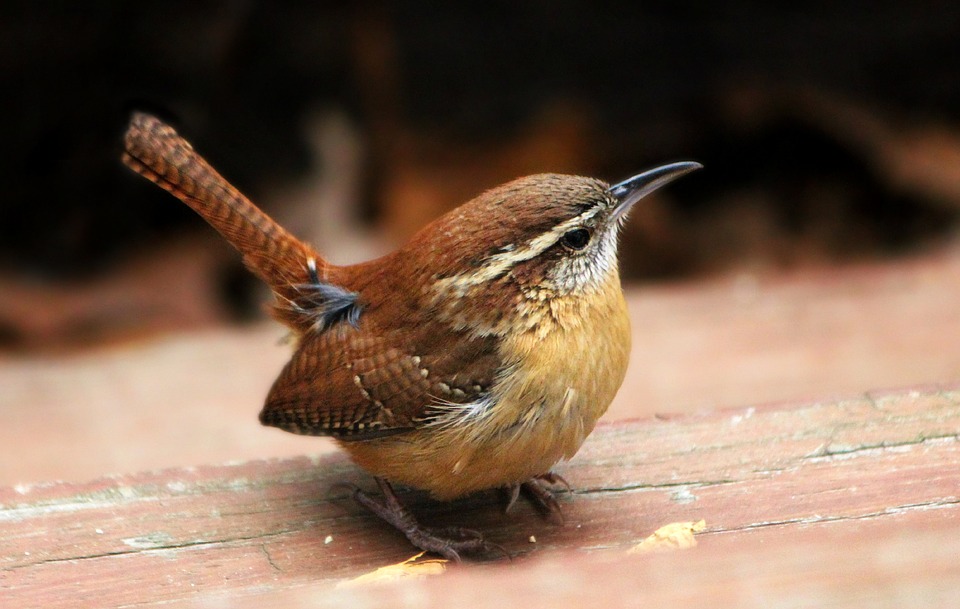 Deniz yıldızları kopan bir uvzunu kendi kendine yeniden oluşturur ve yaşamaya devam eder. Doğa işini şansa bırakmıyor. Eğer hala hayattaysan toparlan ve yoluna devam et. Kendi yaramızı sarmayı öğrenebildiğimizde, daha sıkı tutunacağız…
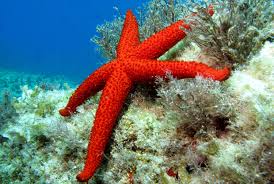 Gülümsemek bir tercihtir ve herkese çok yakışır. İlla çok komik bir şey olması mı gerek gülmek için? Eğer öyleyse bile, oldur o zaman. Karikatür bulundur elinde, sıkıldığında aç, gününe tebessüm olsun. Bir fıkra öğren, önce kendin gül, sonra başkalarını güldür. Seni gülümsetecek videolar izle, gülümsemek sahiden bulaşıcı. Kahkaha atan birini izlediğinde sen de gülüyorsun. Kendi kendine bile gülebilmeli insan, “ay ne eğlendim kendi kendime” diyebilmeli.
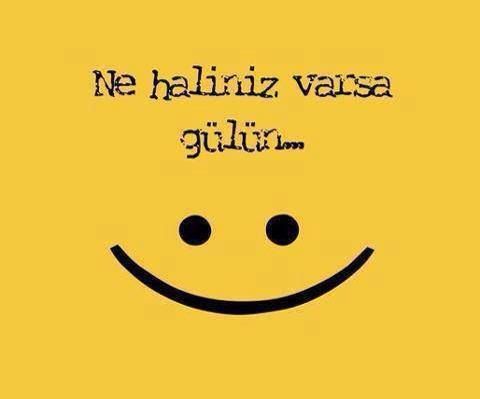 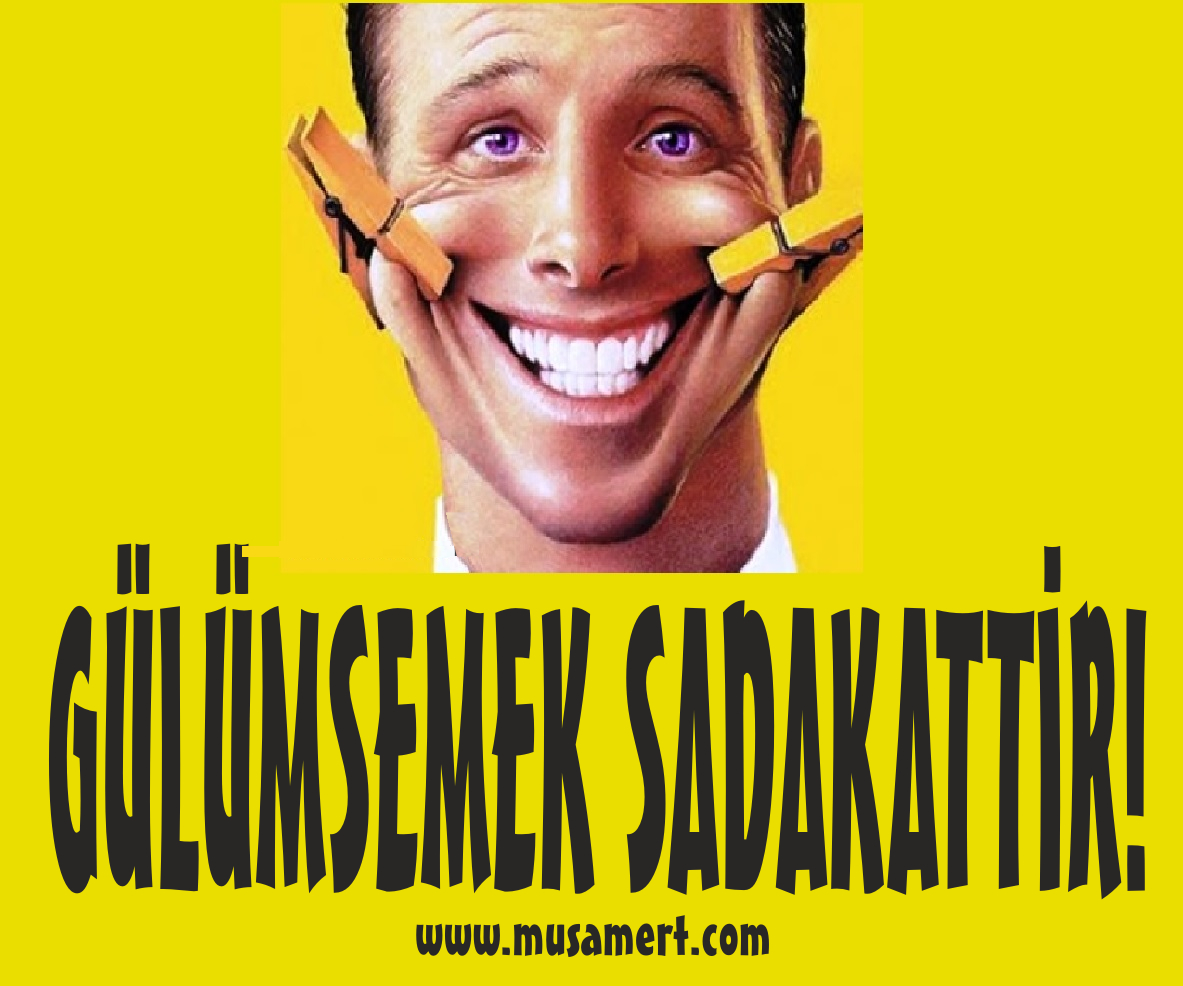 Gülümsemek harikadır.
Hayatınızda gülümsemeyi ihmal etmeyin. Gülümsemek ve gülmek insanın en güzel duygu ve eylemlerinden biridir. Gülerek hayatınızı tamamen pozitife çekebilirsiniz.
Bizi dinlediğiniz için teşekkür ederiz.


Bu sununun hazırlanmasında; 
Şermin ÇARKACI’nın “Ev yapımı sihirli değnek” ve Judith Malika LIBERMAN’ın “Masal terapi” adlı eserlerinden faydanılmıştır.